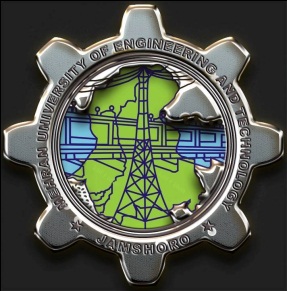 Control Systems (Pr)
Lab-4: Formation of Error Channel
Dr. Imtiaz Hussain
Associate Professor
email: imtiaz.hussain@faculty.muet.edu.pk
URL :http://imtiazhussainkalwar.weebly.com/
1
Error Channel
Controller
Plant
r
e
c
-
Error Channel
Closed Loop Position Control System
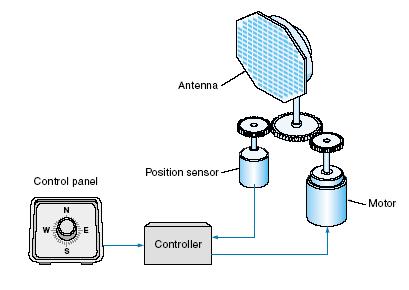 Error Channel
In a closed loop position control system reference input and output  are angular positions.
Controller
Plant
e
-
Position Control System (Block Diagram)
I/P
Potentio-meter
Summing amplifier
Attenuator
Pre-Amp
Servo-Amp
D.C Motor
O/P
Potentio-meter
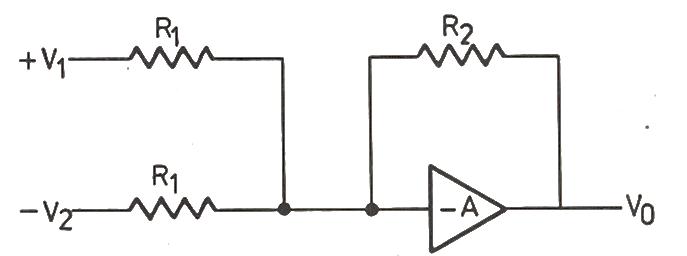 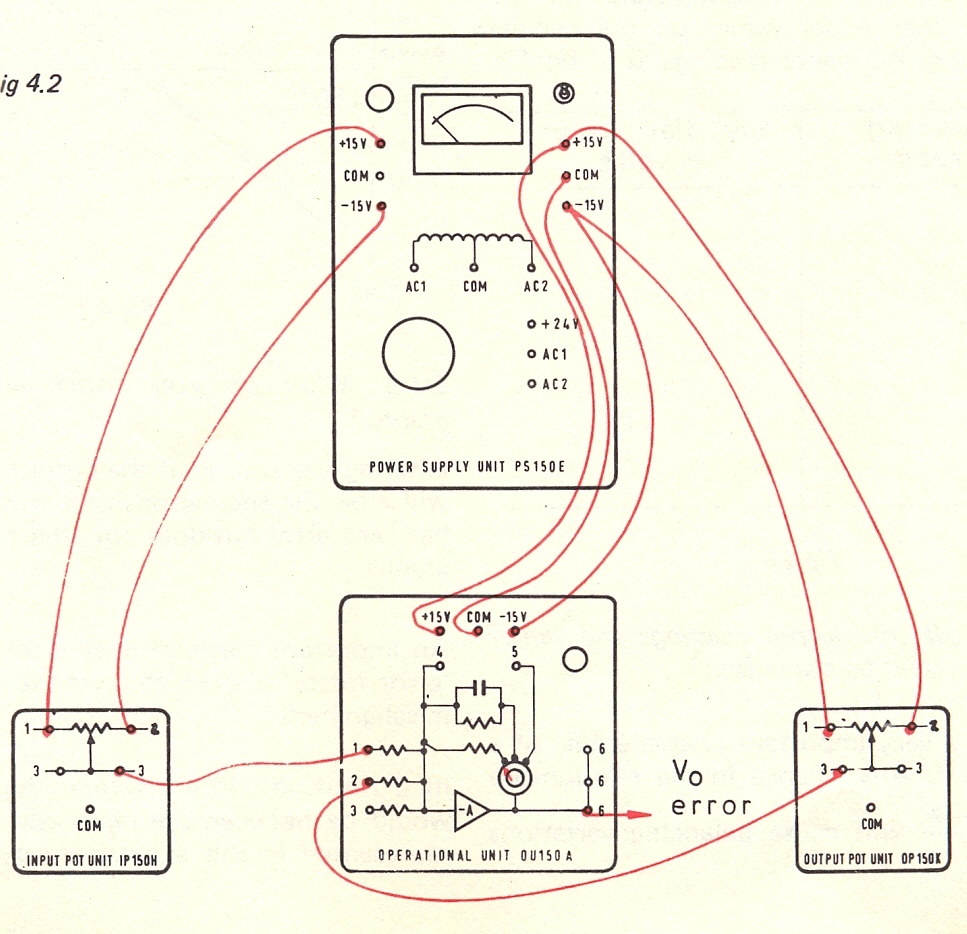 Calibration
Before connecting the two sliders into the operational amplifier inputs make certain that the slider resistance is same on both input and output potentiometers for all angular positions. 

If not, then loosen the dial and make an adjustment.
Readings
To download this lecture visit
http://imtiazhussainkalwar.weebly.com/
End of Lab-4